Нека припомним:

Как събираме и изваждаме  обикновени дроби?
Как умножаваме и делим обикновени дроби?
Как намираме  неизвестен множител, делимо, делител в множеството на естествените числа?
Как намираме част от число по дадена негова част?
Използвам и прилагам наученото
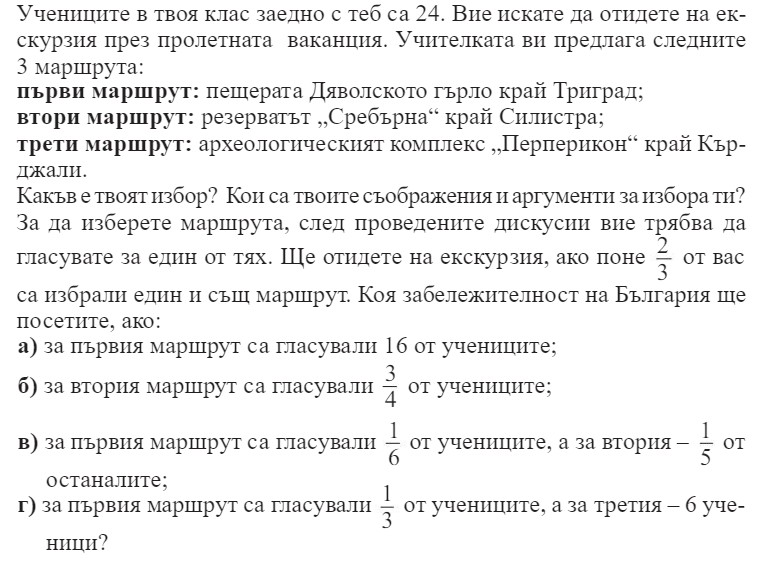 Дяволското гърло
„Сребърна“
„Перперикон“
Царевец 
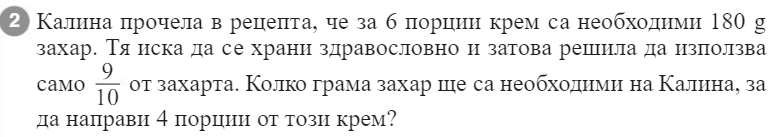 108 g за 4 порции
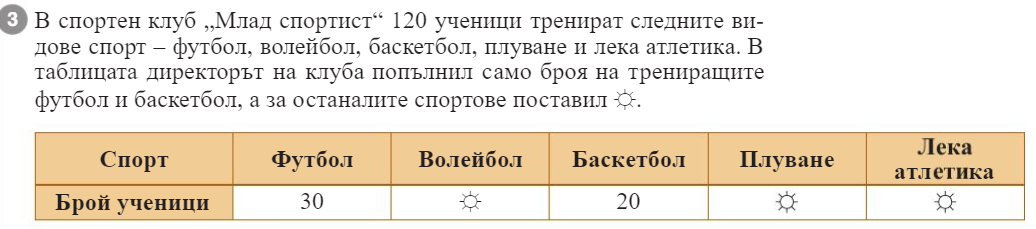 24
18
28
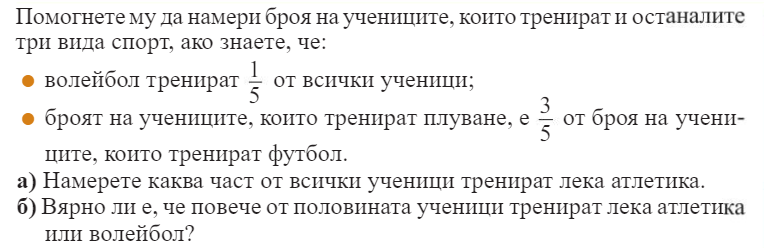 7/30
не
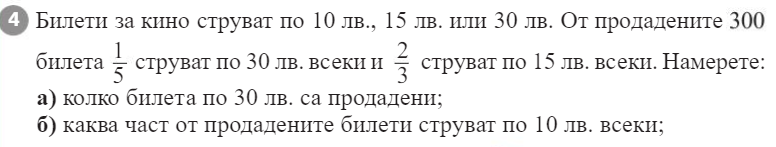 60
2/15
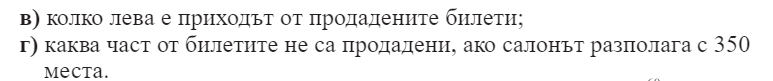 5200 лв
1/7
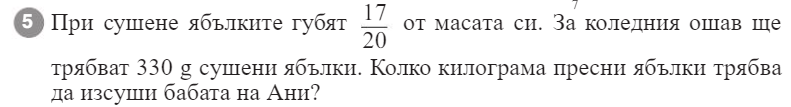 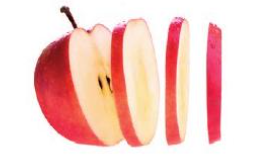 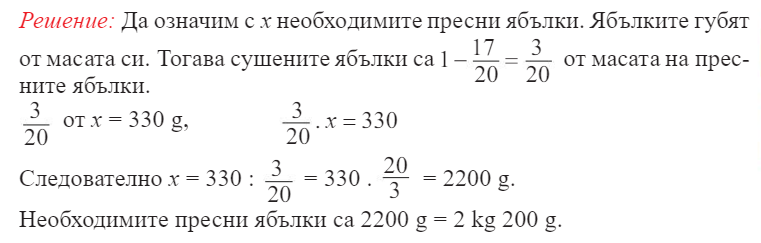 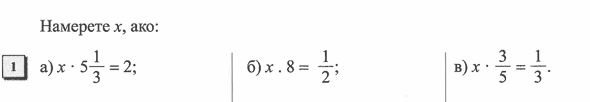 Домашна работа
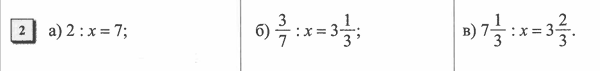 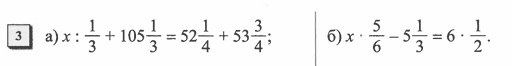 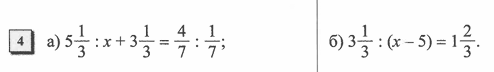 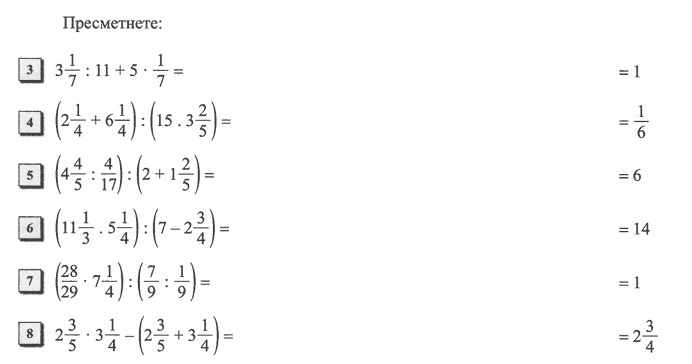